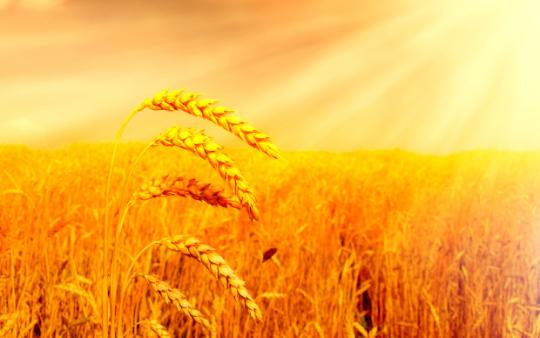 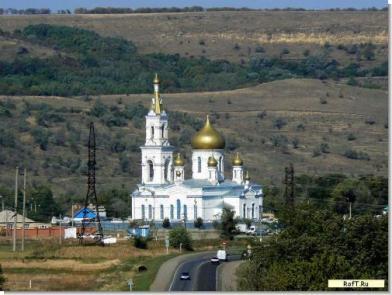 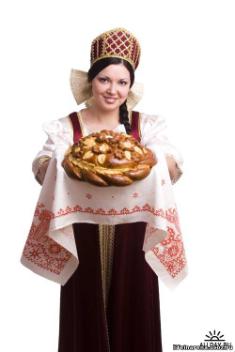 Родина…
На земле, где чудес так немало,Есть родная душе сторона.Та, где жизнь подарила мне мама,Где меня ожидает она.И священным навек стало поле,Где в хлебах обелиски стоят.Дорогое мое Ставрополье,Ставрополье – песня моя.
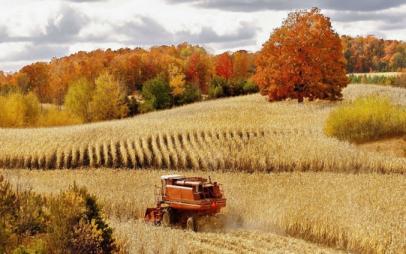 Определить тему урока поможет загадка
Моря есть - плавать нельзя,дороги есть - ехать нельзя,земля есть - пахать нельзя.
Географическая карта
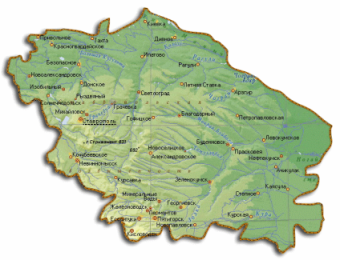 Тема нашего урока:
Карта твоего края.
Поверхность и водоёмы края.
Мы познакомимся
с крупными городами и реками, 
узнаем, какие бывают карты.
Мы научимся
Определять местоположение Ставропольского края,
Находить крупные реки, горы, возвышенности и 
низменности на карте
План урока
Проверим домашнее задание
       А) Блиц-опрос «Знаю ли я свой край?»
      б) Мини сообщение «Мой край. Символы края»
      В)  Заполним «Краеведческий листок»
2. Работа над новой темой урока.
А)О чём нам расскажет карта? Какие бывают карты?
Б) Какова поверхность края? Посмотрим фильм. 
Физкультминутка 
в) Проведём своё исследование по карте, работая в  группах
г)Посмотрим на поверхность края глазами художника и поэта
4.  Итог урока. Домашнее задание.
Блиц-опрос
Россия
Наша Родина….
Наш край….
Ставропольский
Наш район ….
Ипатовский
В 1924 г
Был образован
Наше село….
Тахта
Главный город края…
Ставрополь
Он был основан
в 1777 году
Край расположен между морями….
Чёрным и Каспийским
Край протянулся с севера на юг на…….
285 км
Край протянулся с запада на восток  на…….
370 км
+22-25 градусов
Средняя температура июля …
– 5 градусов
Средняя температура января…
Покажем местоположение Ставропольского края на карте России
Прочтём стихи о крае
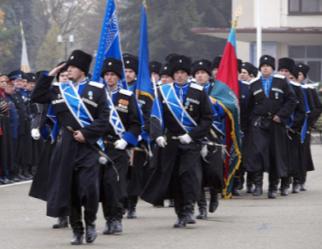 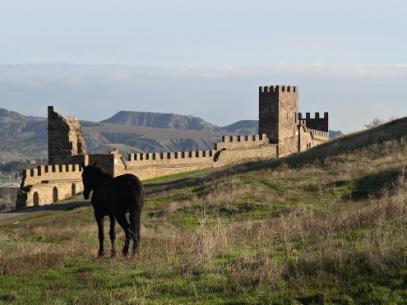 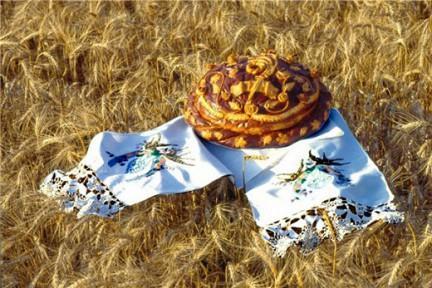 Флаг Ставропольского края
Герб Ставропольского края
Население
Численность населения Ставропольского края в 2013 году составила 2 миллиона 791 тысячу человек. 
Городское население в крае немного преобладает над сельским – 58%  ставропольцев живет в городах
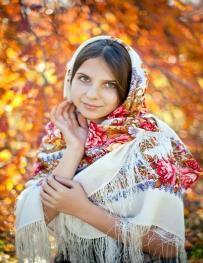 Краеведческий листок
Что означает слово «Край»?Откроем толковый  словарь
Вспомним, что такое карта?
Карта – это уменьшенное изображение земной поверхности на  плоскости с помощью условных обозначений.
Что мы можем увидеть на карте?
Столица России, города



Каналы


Реки, озера


Границы
Какие бывают карты?
физические
экономические
Физическая карта Ставропольского края
Физическая карта Ставропольского края
Карта границ Ставропольского края и крупных городов
Административная карта
А есть ещё  современнейшие карты…
Изображение поверхности земли со спутника в реальном времени
Какова поверхность (рельеф) края?
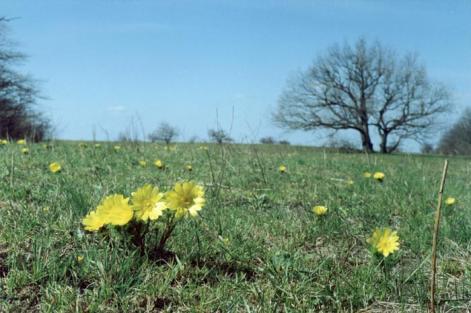 Выскажи своё
 предположение.
Посмотрим  научно-познавательный фильм
«Поверхность края»
Проверим, кто был внимательным
Работая в парах, заполните диаграмму в ТПО №63
Вспомните какая поверхность в Ставропольском крае.
Поверхность  края разнообразна
Горы
(более 500 м)
На юге- Предгорья Большого  Кавказа
Возвышенности
(200-500 м)
В центре -Ставропольская возвышенность
Низменности
( менее 200 м)
На востоке – Азово-Кубанская низменность
На западе -Терско-Кумская низменность 
На севере и северо- востоке – Кума- Манычская впадина.